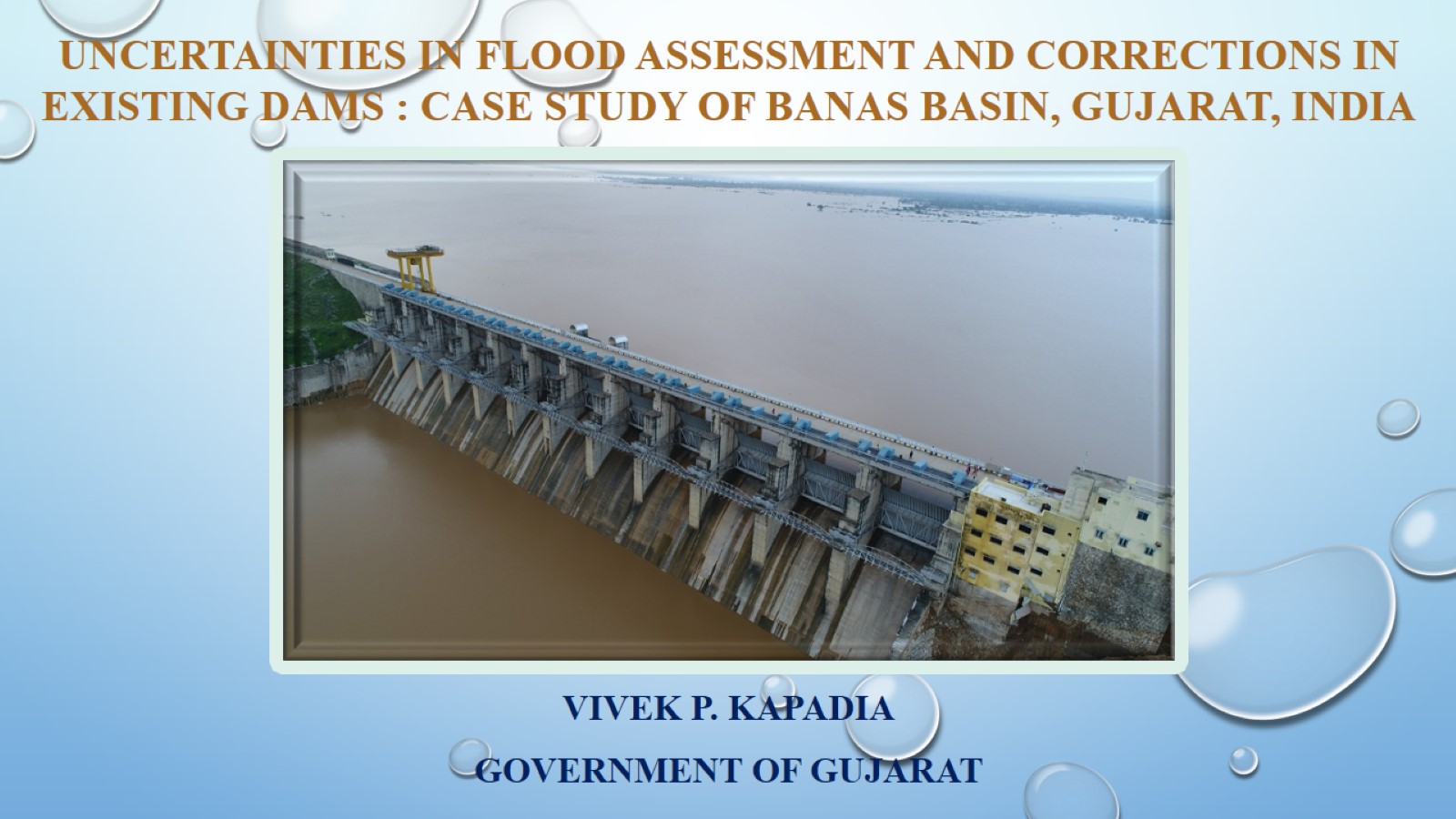 UNCERTAINTIES IN FLOOD ASSESSMENT AND CORRECTIONS IN EXISTING DAMS : CASE STUDY OF BANAS BASIN, GUJARAT, INDIA
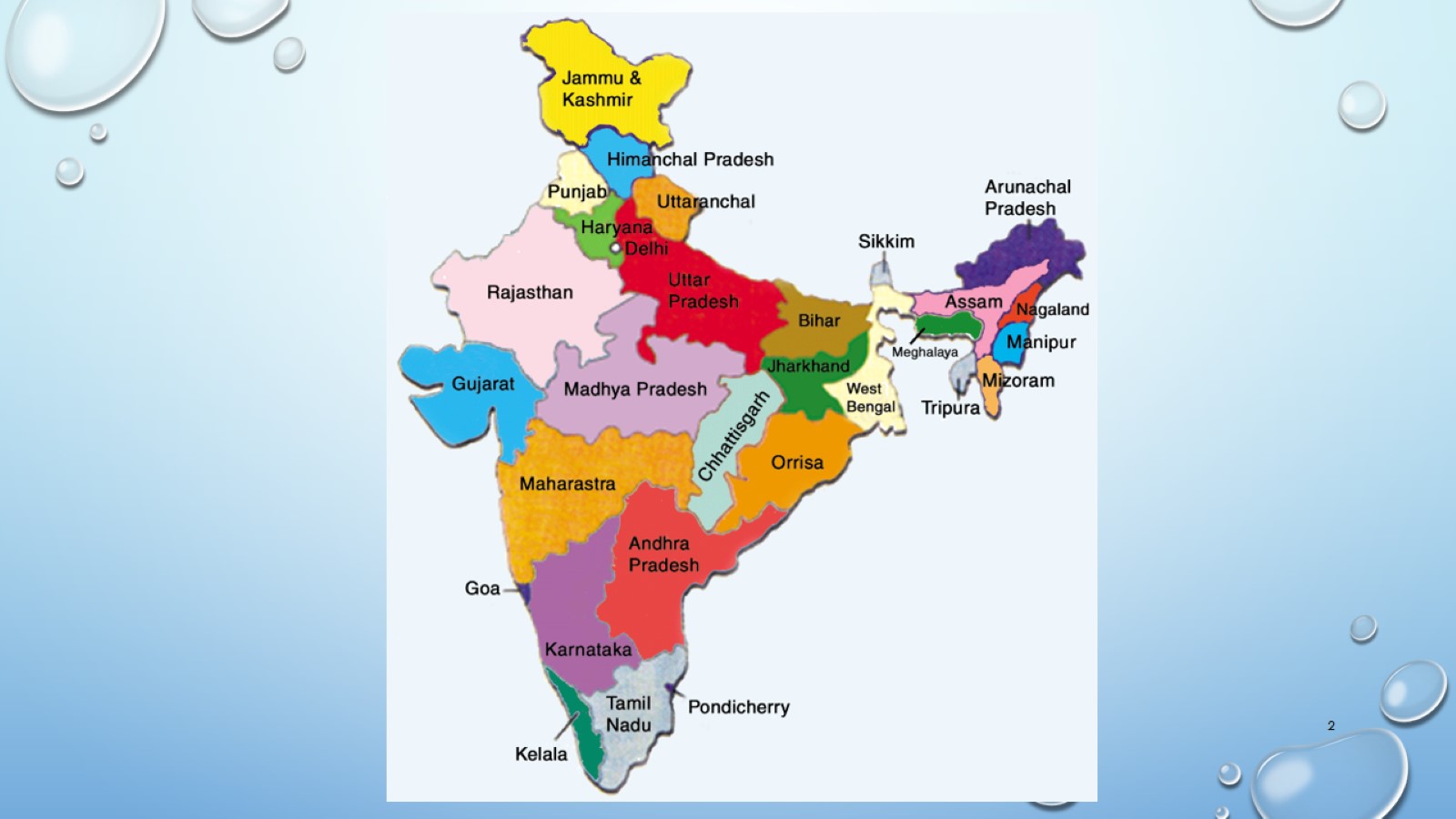 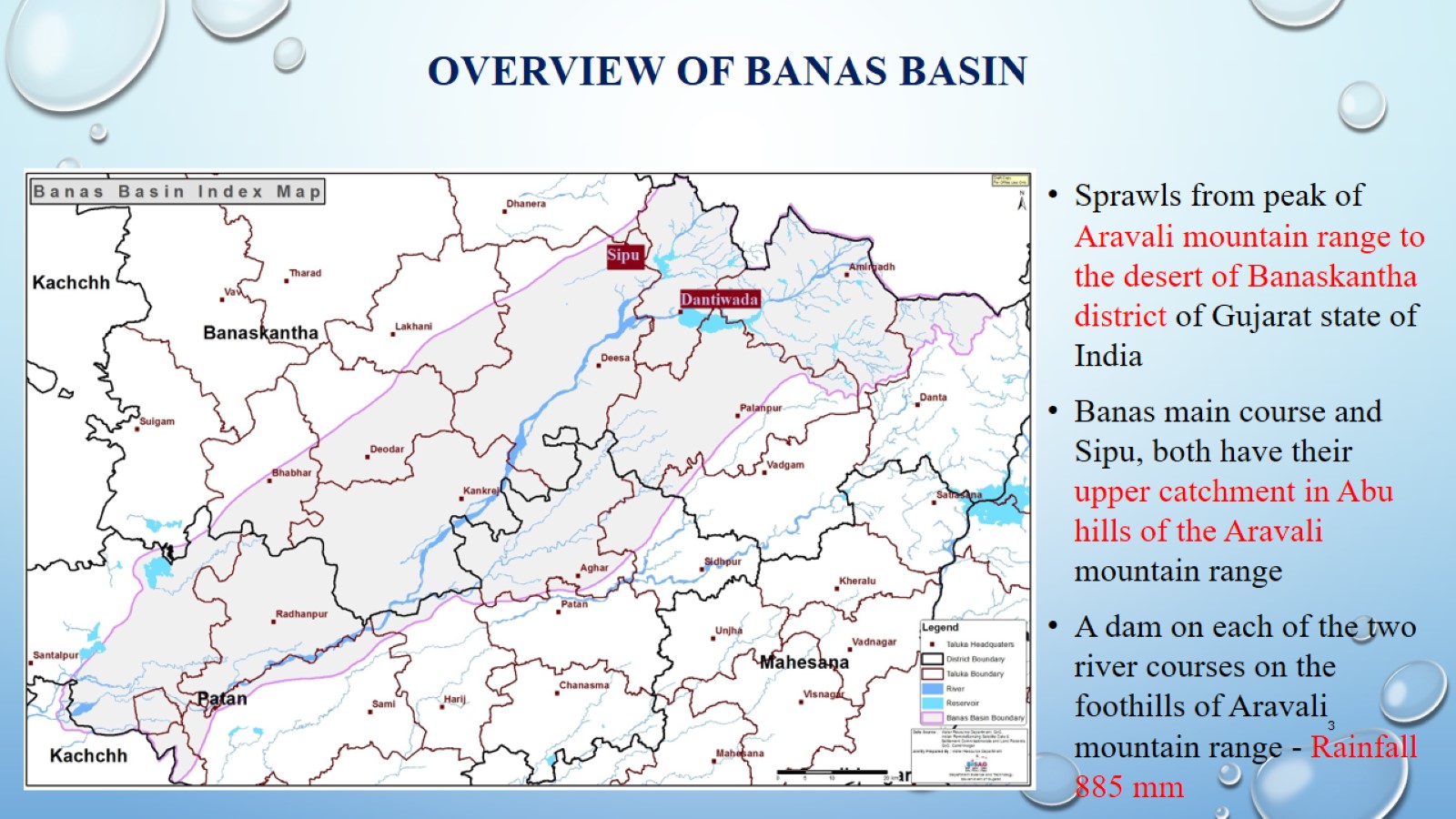 OVERVIEW OF BANAS BASIN
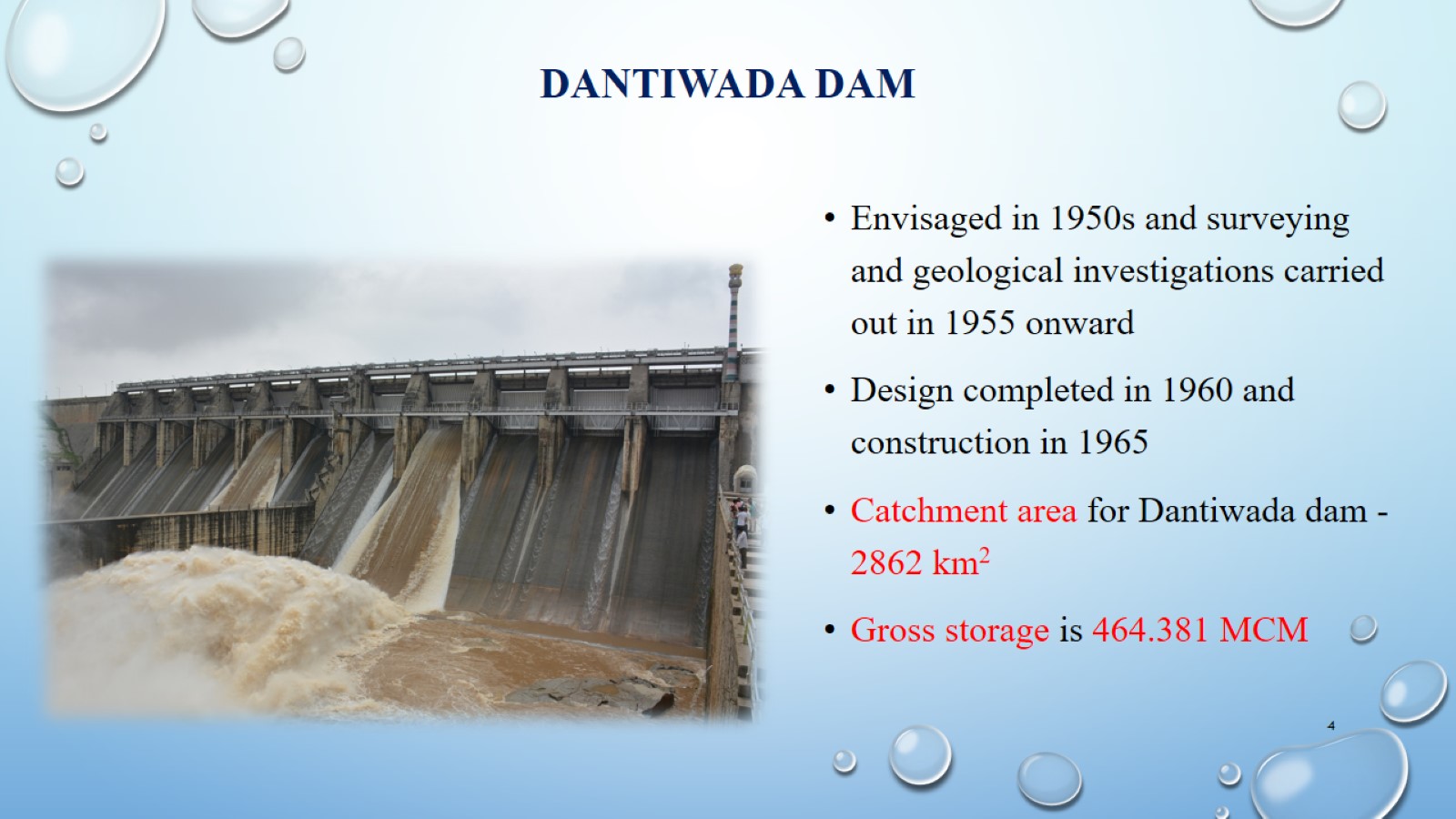 DANTIWADA DAM
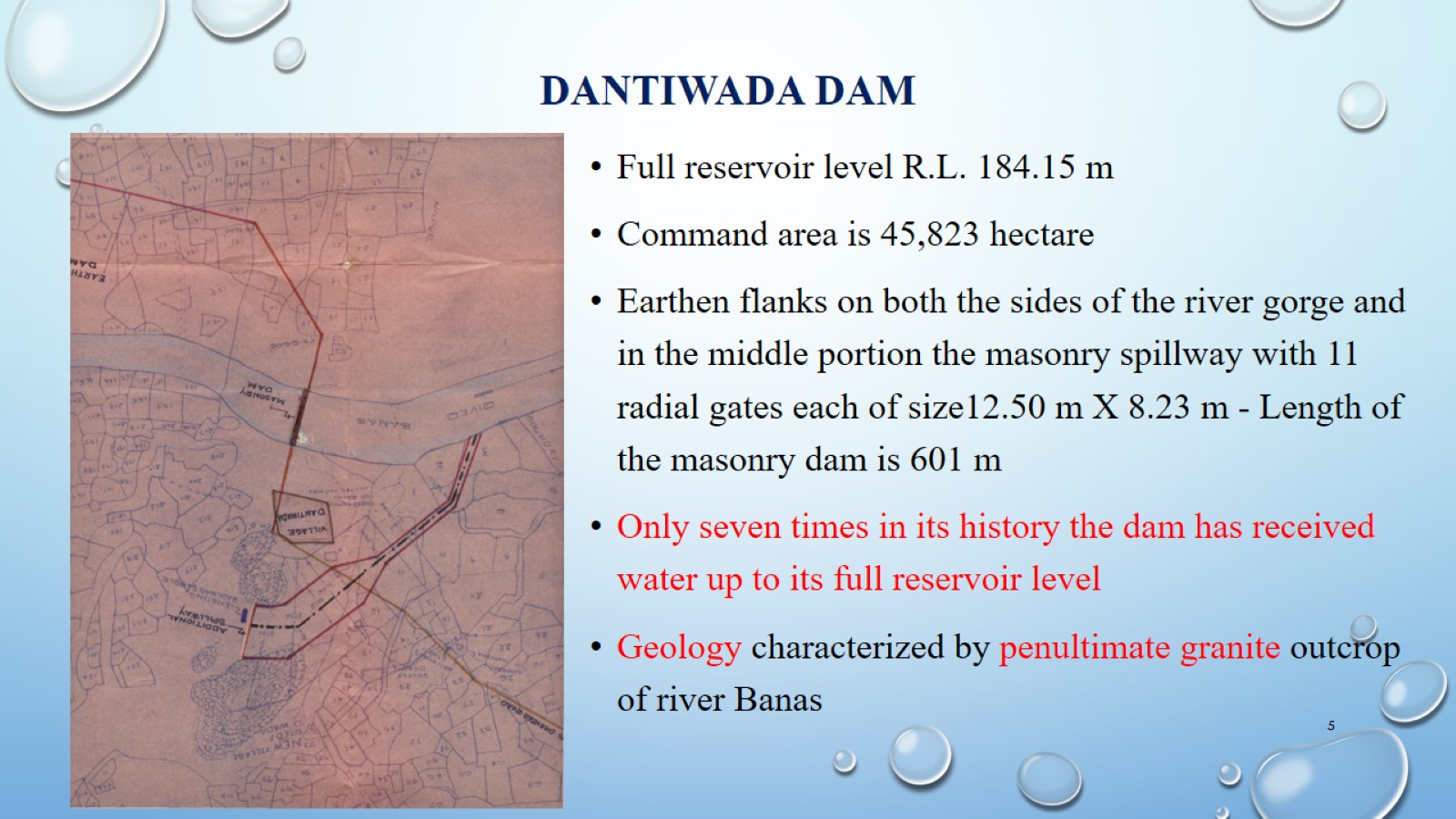 DANTIWADA DAM
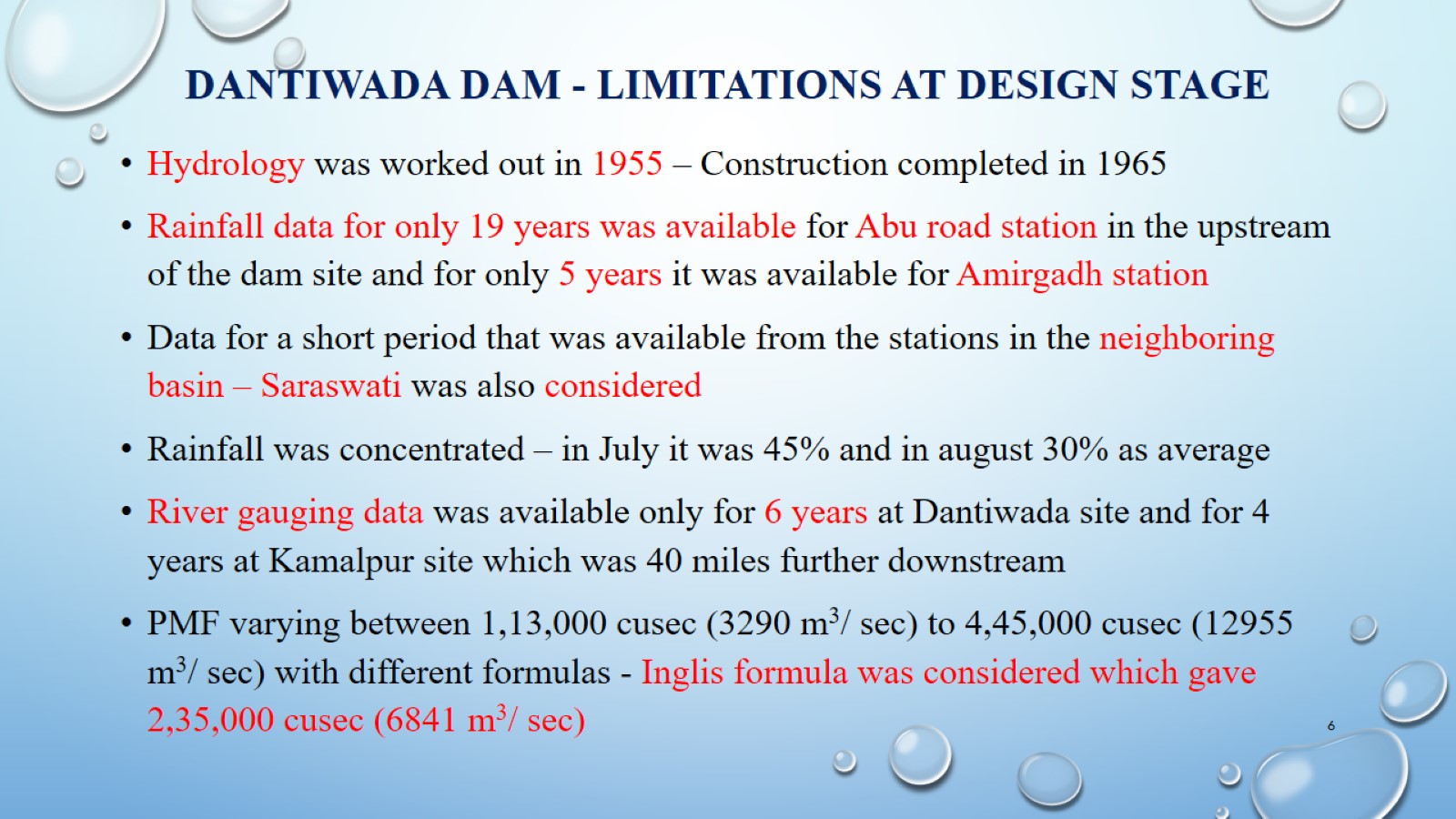 DANTIWADA DAM - LIMITATIONS AT DESIGN STAGE
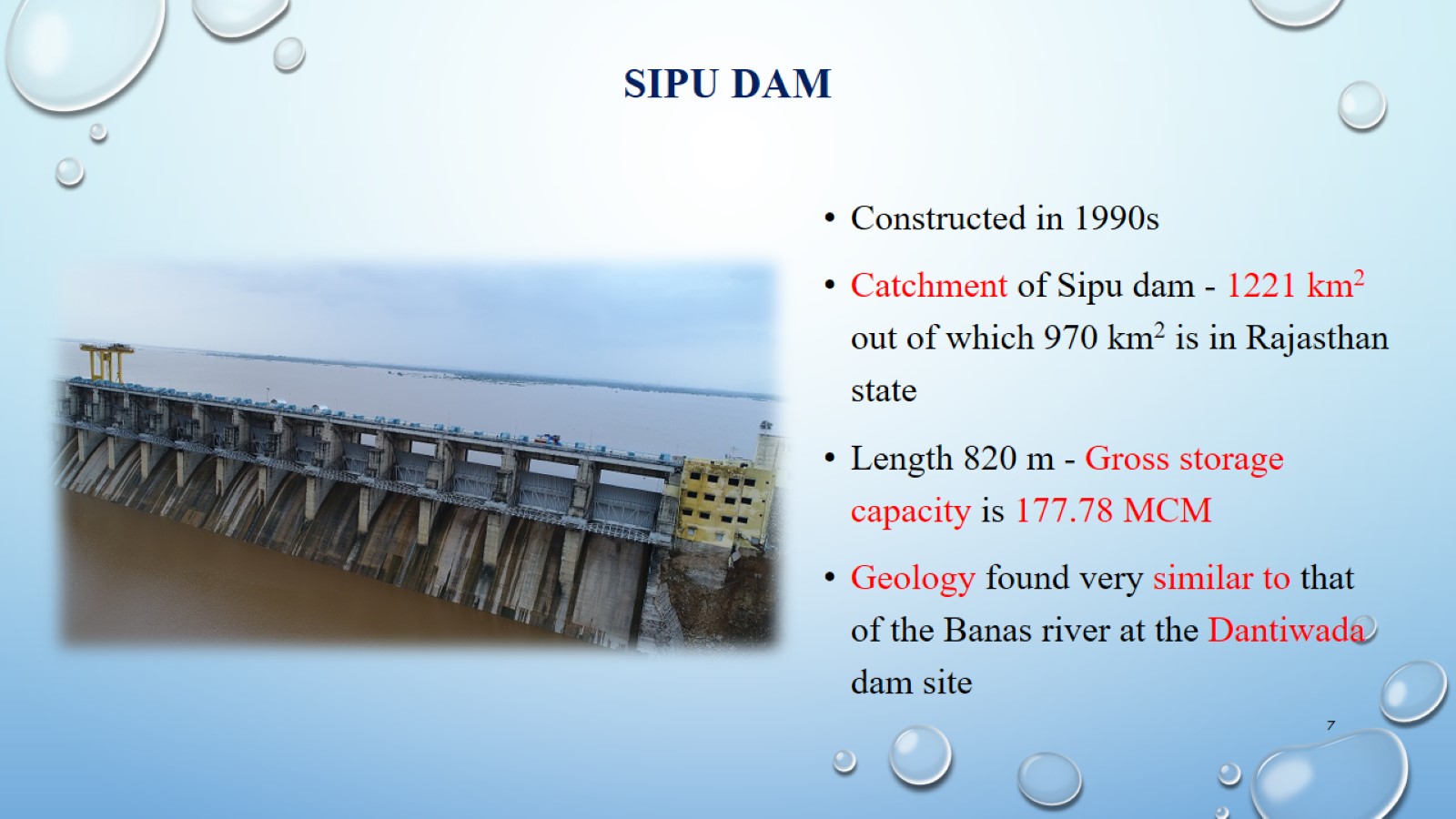 SIPU DAM
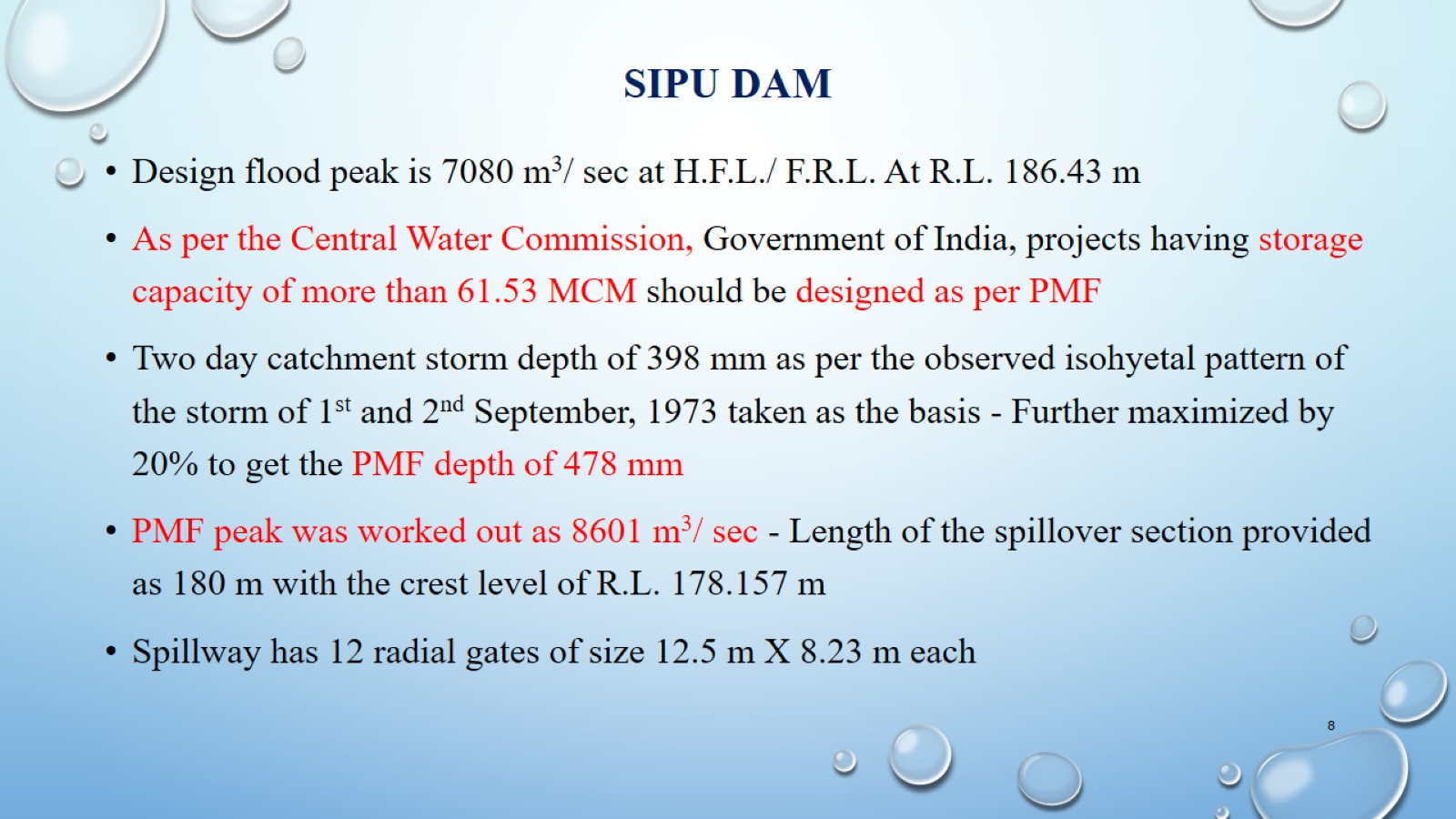 SIPU DAM
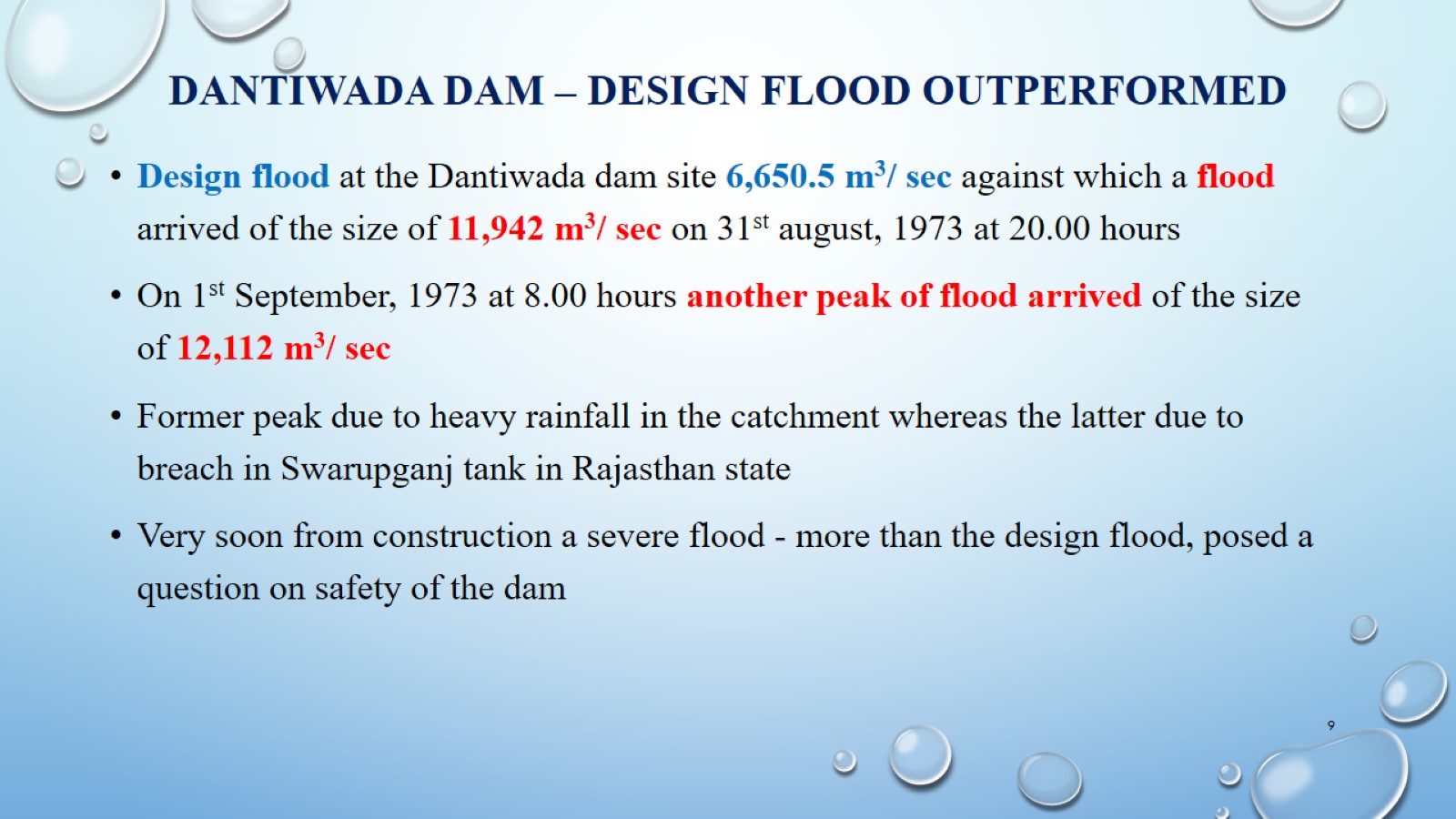 DANTIWADA DAM – design flood outperformed
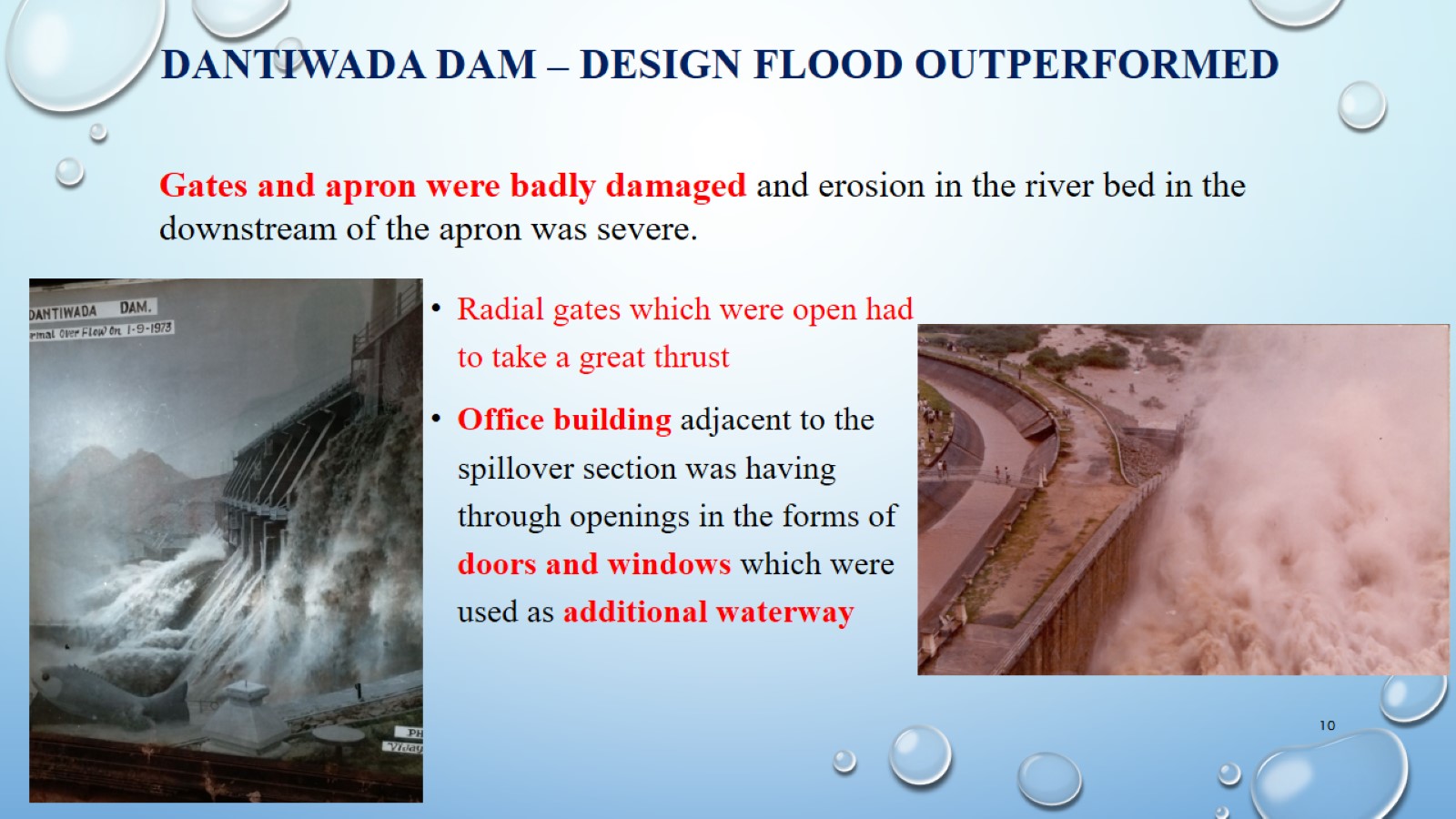 DANTIWADA DAM – design flood outperformed
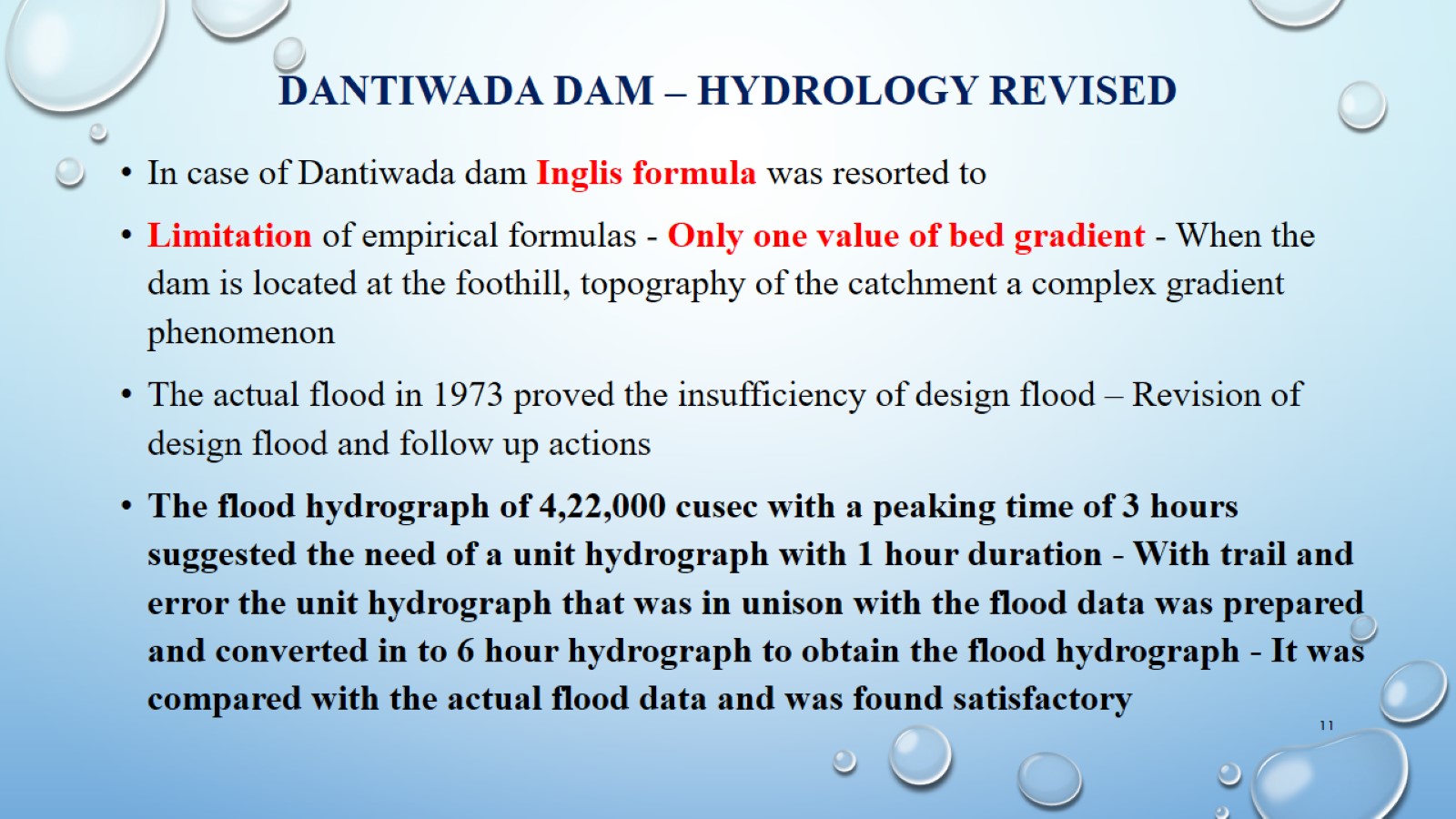 DANTIWADA DAM – HYDROLOGY REVISED
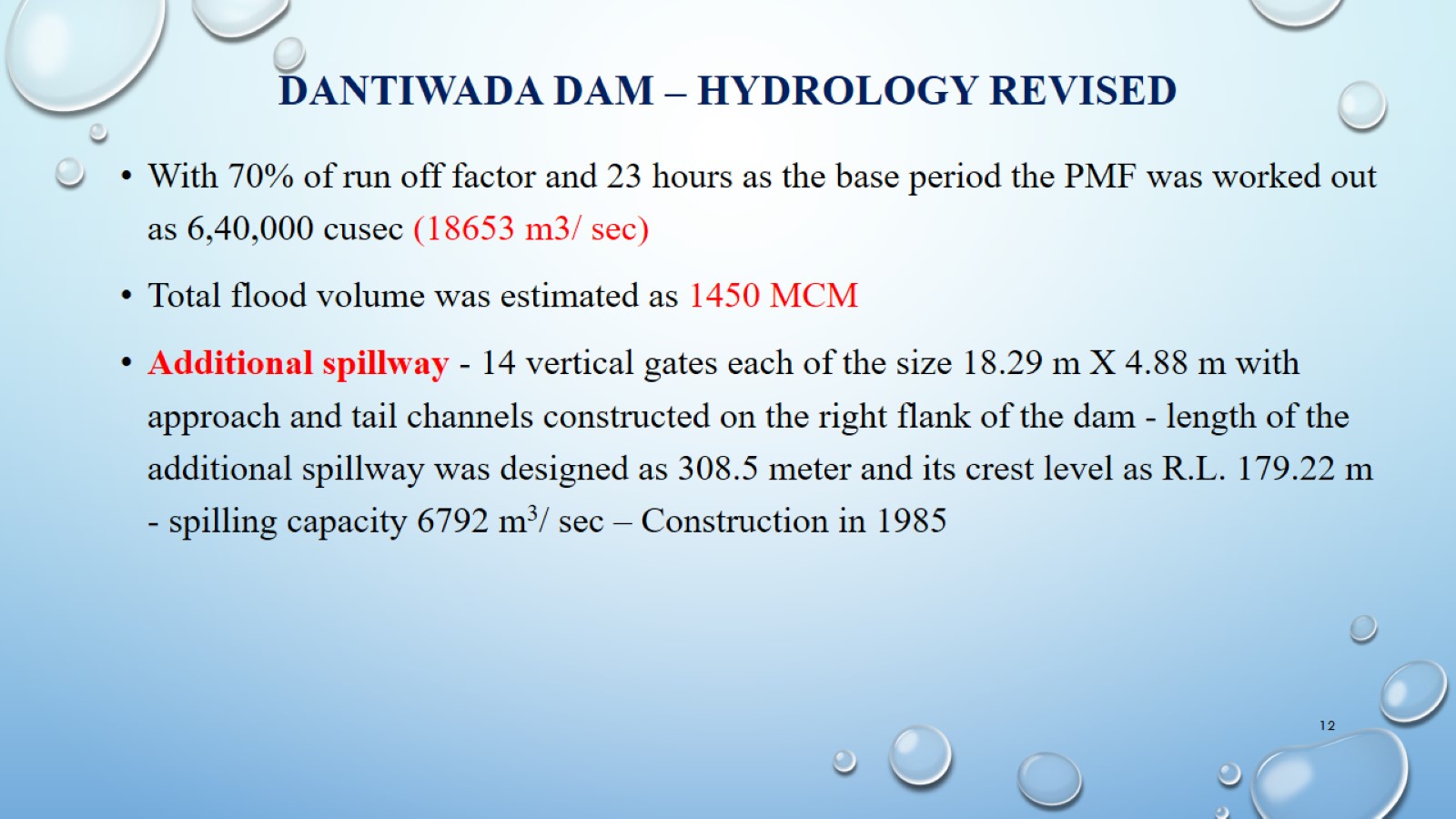 DANTIWADA DAM – HYDROLOGY REVISED
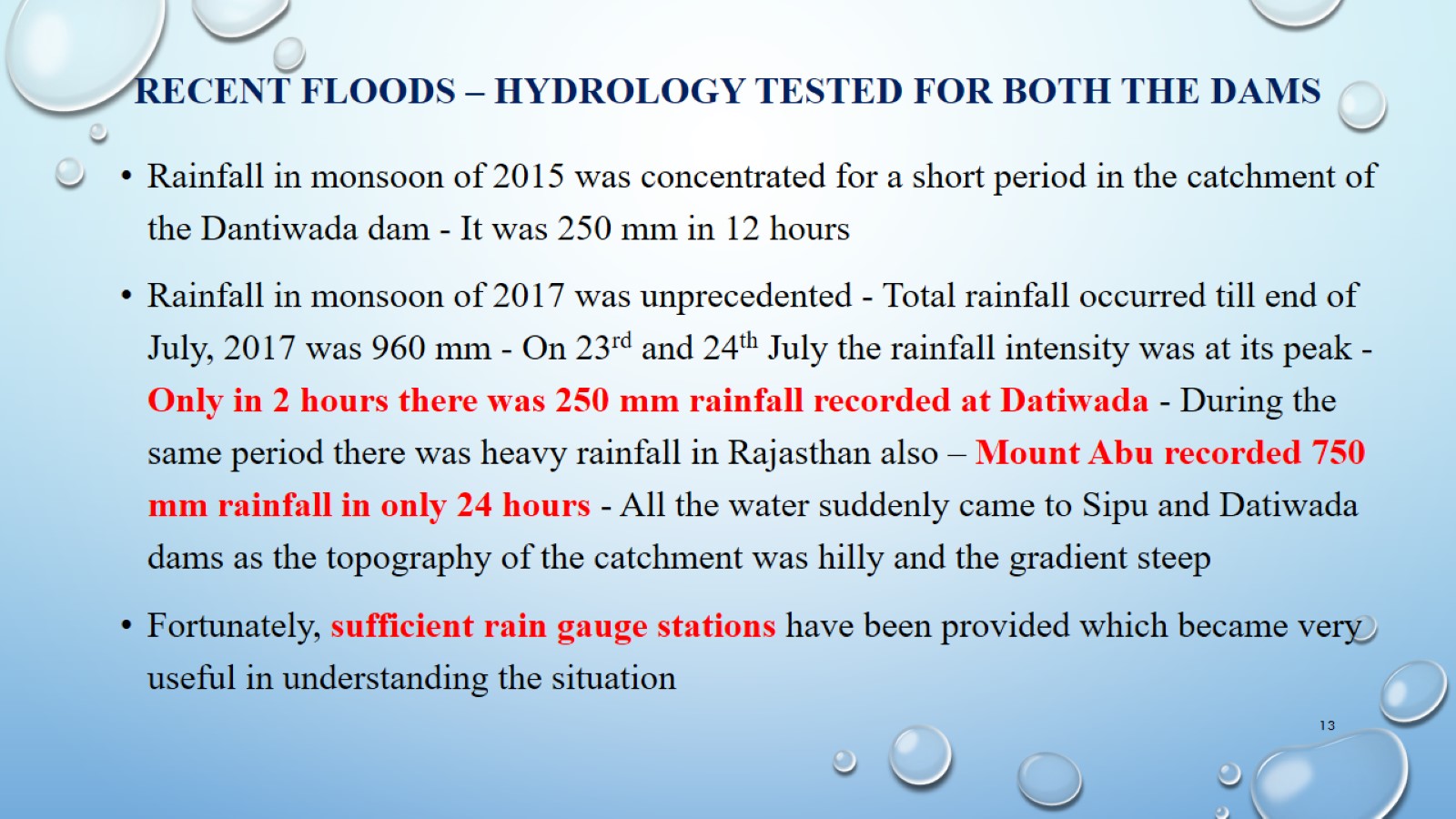 RECENT FLOODS – HYDROLOGY TESTED FOR BOTH THE DAMS
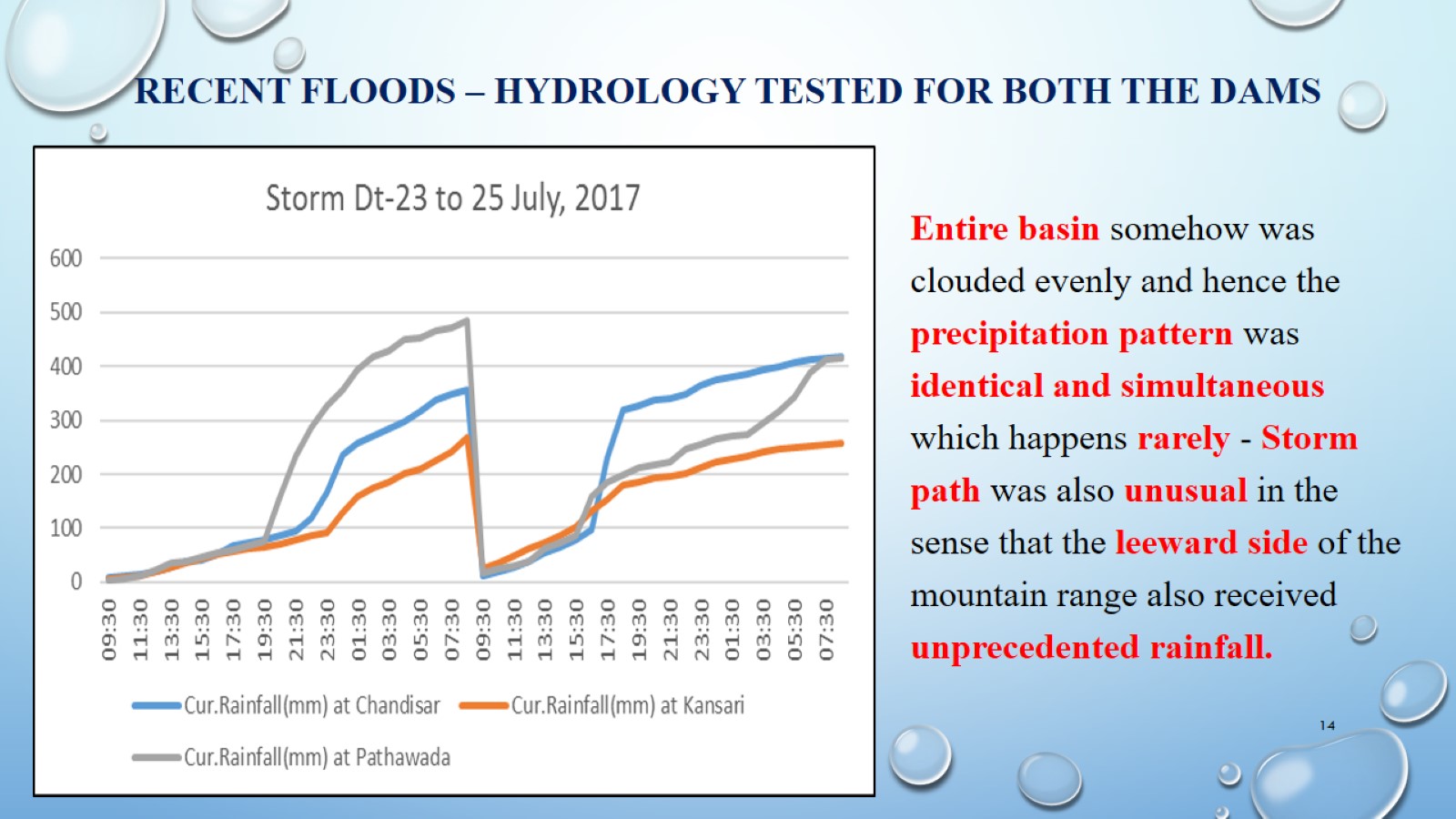 RECENT FLOODS – HYDROLOGY TESTED FOR BOTH THE DAMS
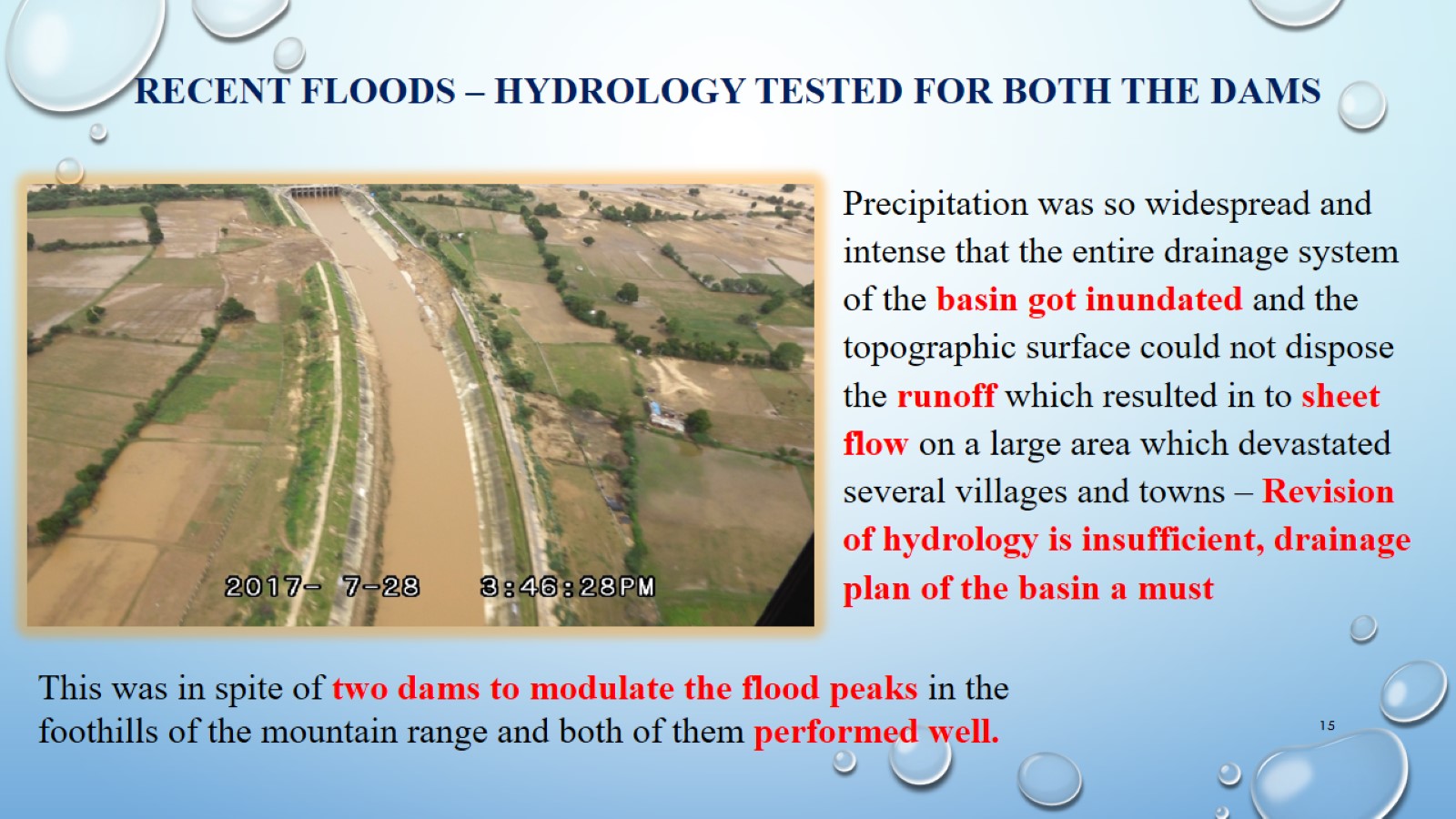 RECENT FLOODS – HYDROLOGY TESTED FOR BOTH THE DAMS
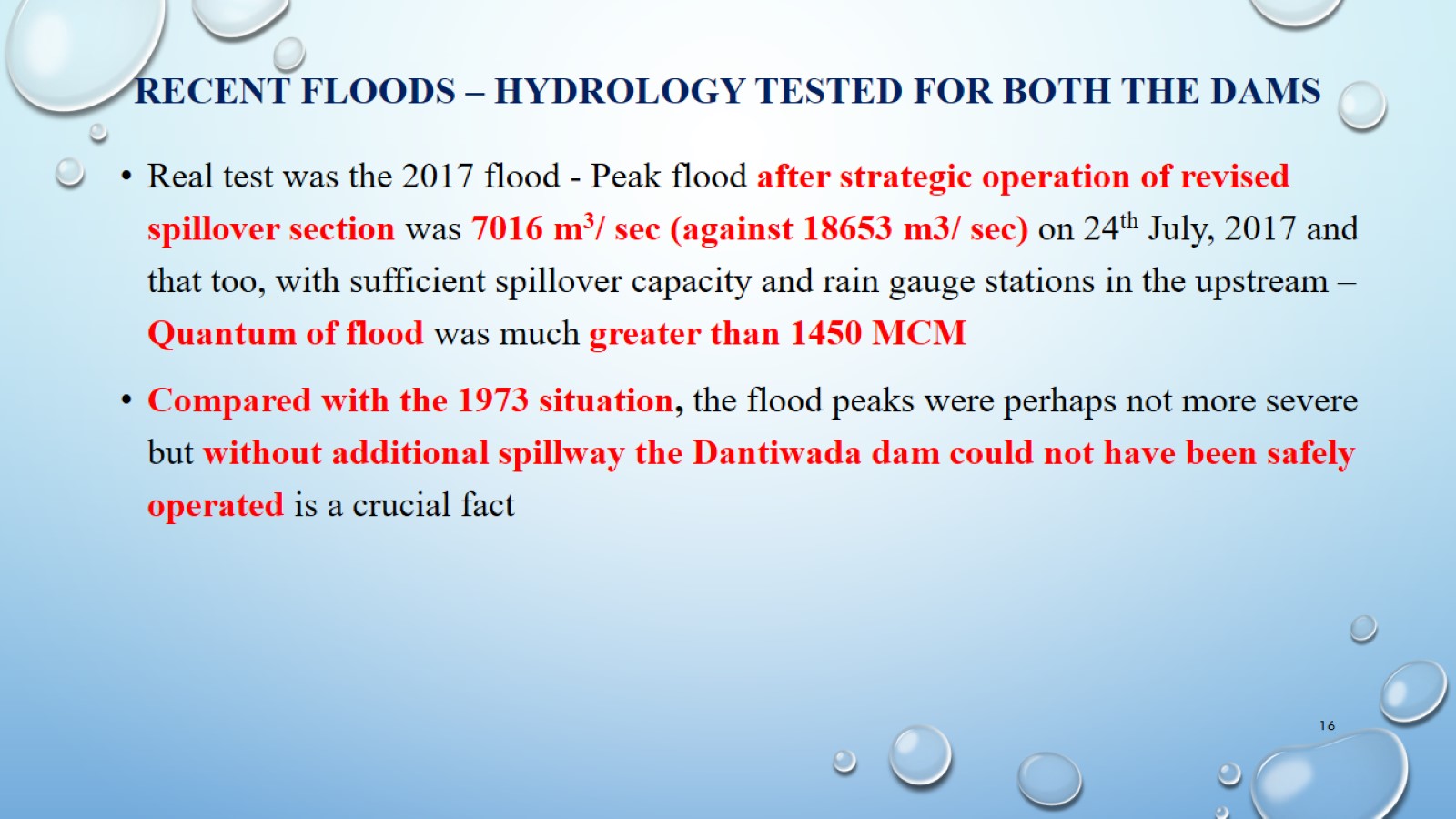 RECENT FLOODS – HYDROLOGY TESTED FOR BOTH THE DAMS
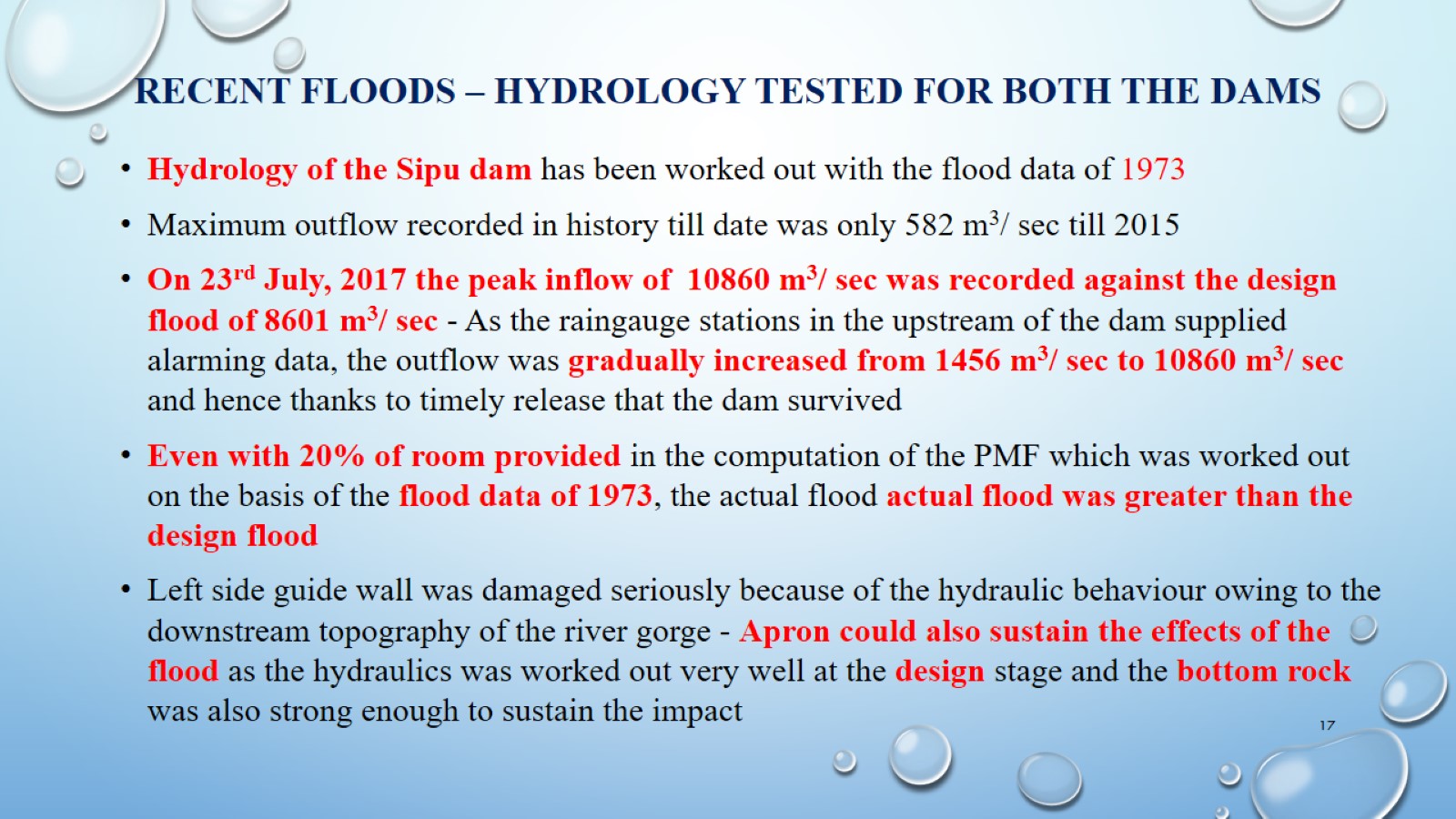 RECENT FLOODS – HYDROLOGY TESTED FOR BOTH THE DAMS
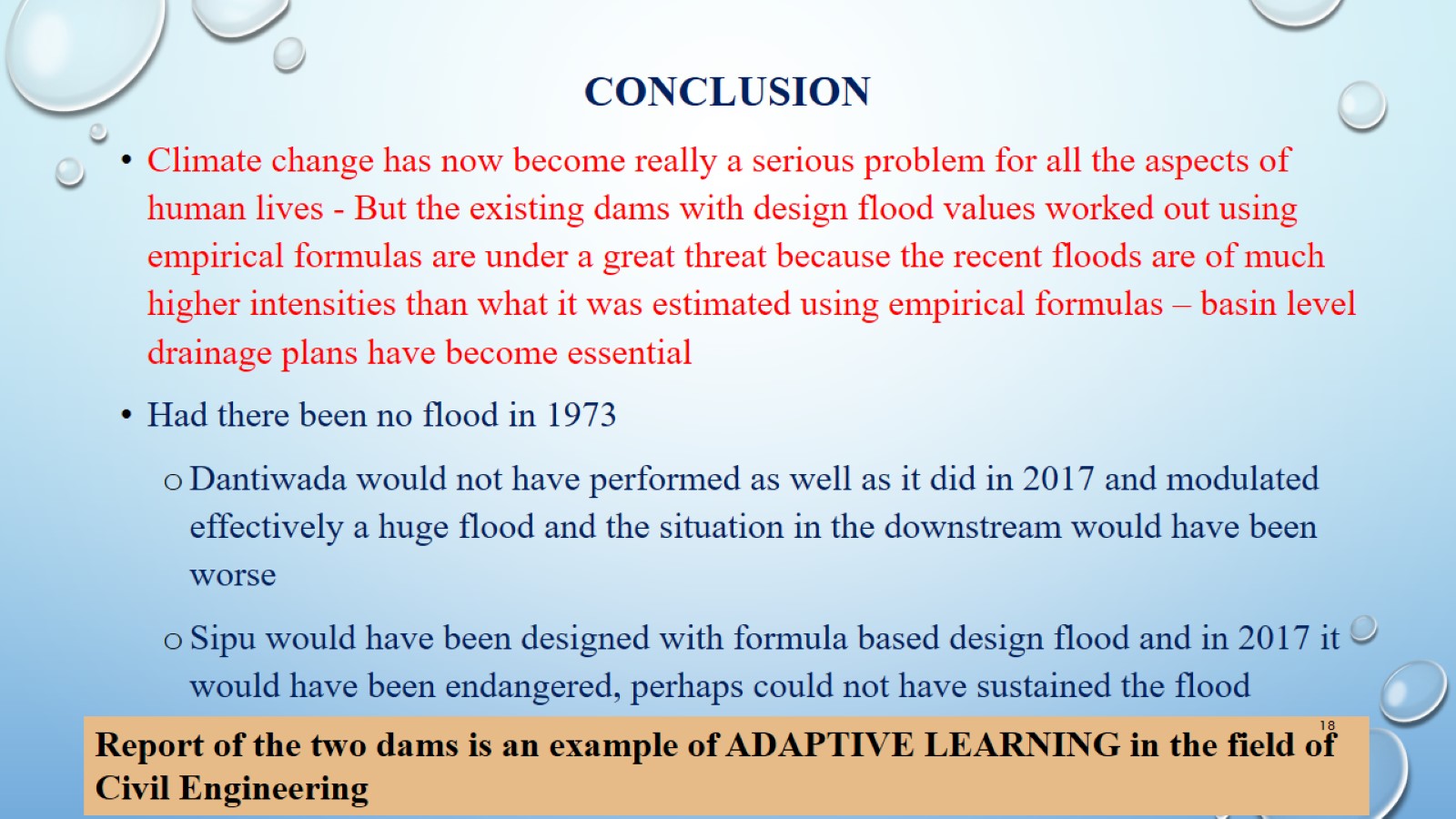 CONCLUSION
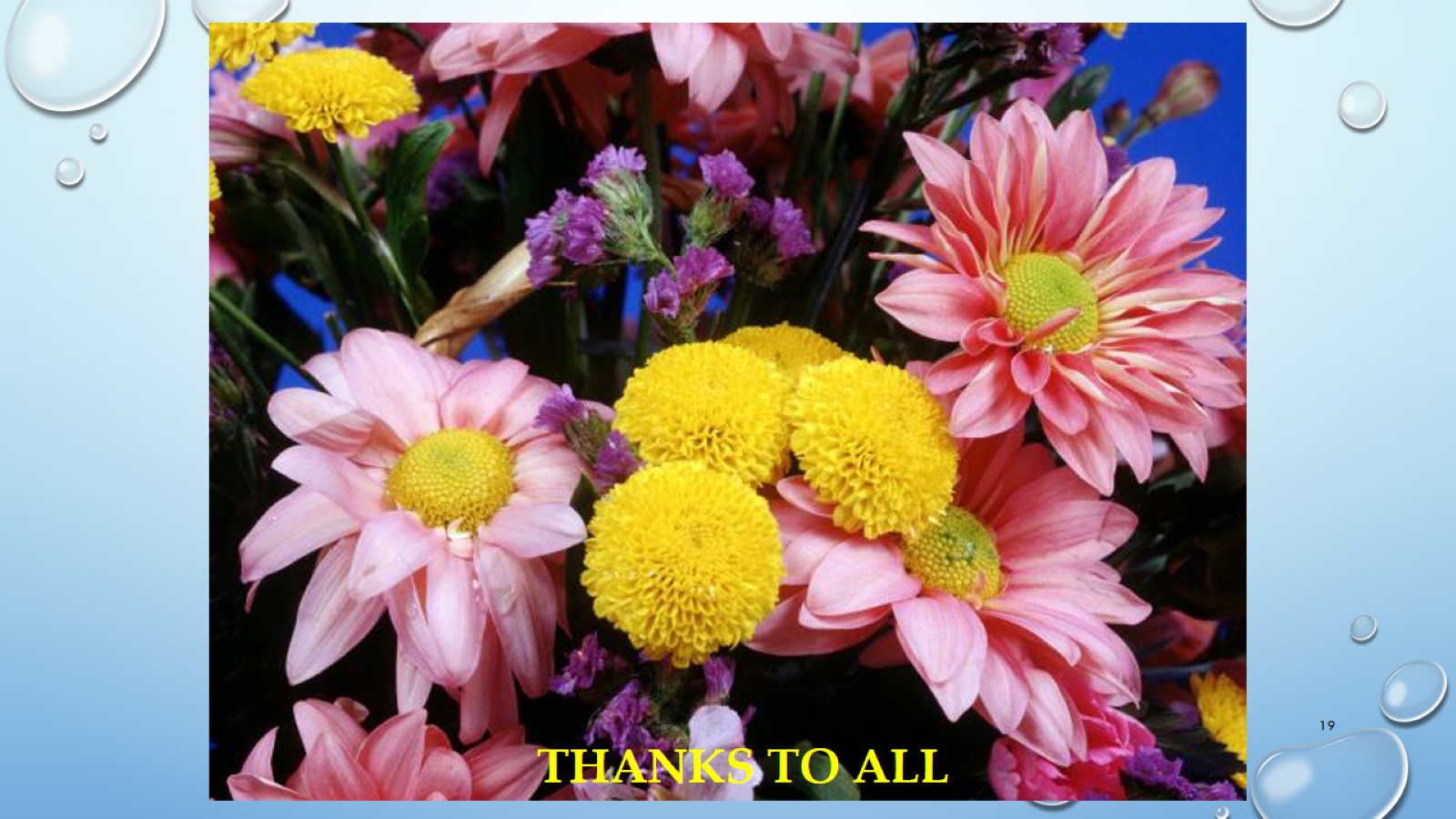